Accélérateurs & Technologies
PHILLaboratoire de l’accelerateur linéaireResponsable scientifique local: P.LepercqResponsable technique local: P.Lepercq
Date 2016/06/20
Description technique
Description technique:


La plateforme Phil est une infrastructure technologique constituée de différents éléments:


		*une salle de contrôle informatique reliée à des automates

		*une source ce puissance RF 3GHz/20MW/5Hz (modulateur 220kV+klystron TH2104)
			
		*de systèmes auxiliaires (alimentation, timing, contrôle vide…)

		*un laser =262nm, E=80µJ maxi, T=9ps (FWHM)
			
		*un photo-injecteur 5MeV (100MV/m)
			
		*deux lignes de transport (directes et déviées) équipées:

				*focalisation
				*mesureur de charge
				*mesureur de dimension
				*mesureur d’energie (dipole)
				*mesureur de longueur de paquet



	1er faisceau : novembre 2009
Description technique
Amphi LAL
Salle bleue
IMPLANTATION de PHIL au LAL
Description technique:

La plateforme Phil est constituée d’un photo-injecteur, d’une ligne de faisceau et de systèmes auxiliaires (laser pico-seconde 50µJ, source de puissance RF 20MW…)
Salle 
de contrôle
galerie
Laser
25 m
10 m
Salle laser
climatisée
13.5 m
faisceau
Non climatisée
Source puissance RF
Description technique
Description technique
Photo-injecteur
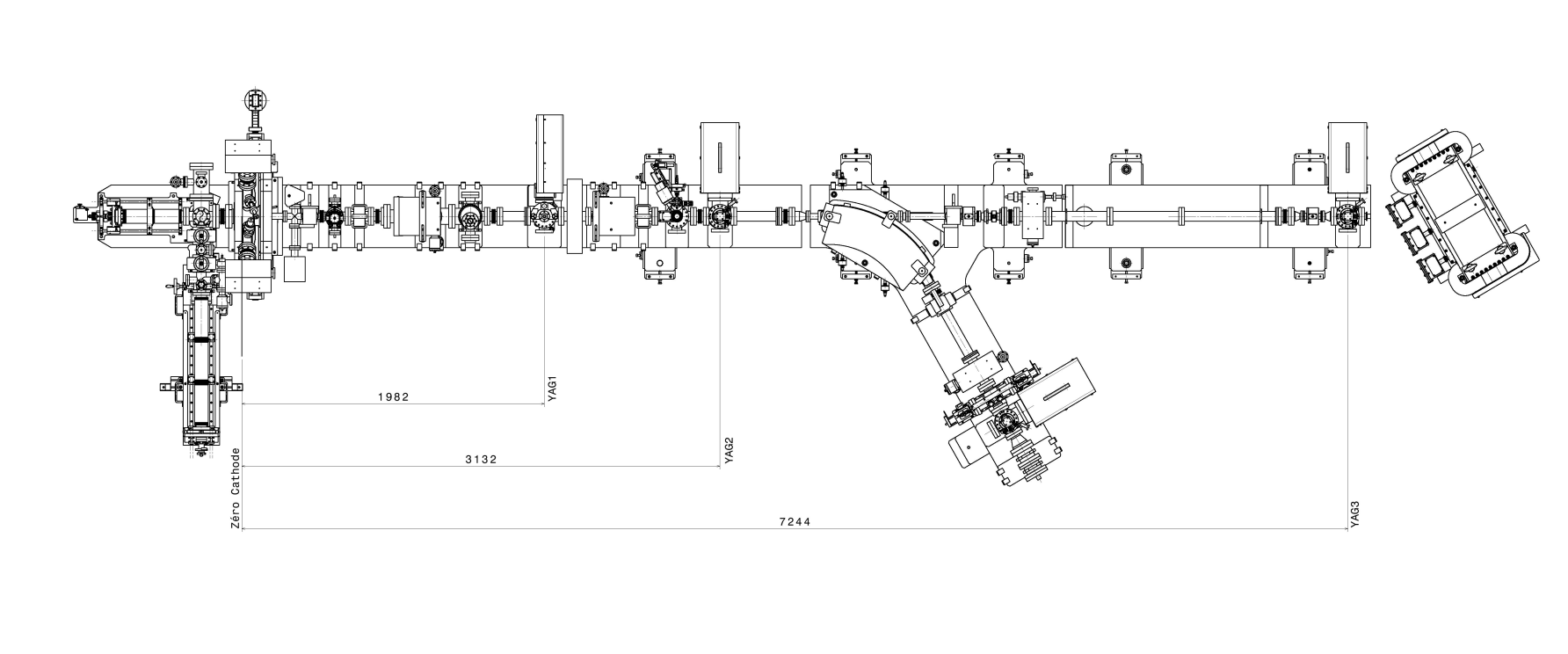 YAG1
YAG2
YAG3
ICT1
ICT2
Focusing
magnet
Ti
window
Photo cathode
Transfer arm
2,5 cell 
RF gun
cerenkov
Bending
magnet
YAG4
Beam caracteristics today    
10 pC < Q < 200 pC (Cu)   with Mg  Q ~ 1.4 nC
1.5 MeV < E < 5 MeV			dE/E = 0.2% for 100pC 3 MeV  
F = 5 Hz 				Emittance 5 to 10 mm.mrad
					pulse duration 10ps
Description technique
Jour de fonctionnement faisceau
Nombre de jours d’utilisation de Phil (180 max)
Année
Note : l’opération de Phil nécessite deux personnes (trois pour des tests spécifiques)
Description scientifique
Expériences utilisant le faisceau de Phil



		*R&D accélérateurs :    étude des canons AlphaX, Phin
				     étude de diagnostic (longueur de paquet, charge)
		*Captdiam :	     étude d’un détecteur diamant pour la mesure du halo 				     du faisceau d’électrons (utilisés sur ATF2)
		*FBLM :		     moniteur de pertes faisceau par fibre optique
		*Leetech :	     calibration de détecteur Micromégas (très faible 				     charge)
		*DRUM :		     génération de paquets ultra-courts (avec Laserix) 
                                                                étape indispensable à Esculap
		*FLUO :		     fluorescence de l’azote (dans le cadre de JEM/EUSO)
		*Parametrix :	     génération de rayonnement de transition			*R&D photocathodes :  étude de cathode Mg, CsTe (cern)…

Expérience envisagée


		*Esculap: projet d’accélération laser plasma (avec Laserix)
Description scientifique
T. Vinatier et al., Performances of the Alpha-X RF gun on the PHIL accelerator at LAL, Nuclear Instrum. And methods A 797, 222 (2015)
 
N. ElKamchi, V. Chaumat, V. Soskov, A Slow RF-Laser Feedback for PHIL Photoinjector, proceedings of IPAC, 784 (2015)
 
N El Kamchi et al., Electron beam   charge   measurement    on    PHIL    photo-injector    using    a    microcontroller   based   system,   Journal of Instrumentation 9, C08027 (2014)
 
M. Alves et al., PHIL photoinjector test line, Journal of Instrumentation 8, T01001 (2013).
 
T. Vinatier et al., Measurement of Low-charged Electron Beam with a scintillator Screen, proceedings of IPAC, 3456 (2014)
 
T. Vinatier et al., Length Measurement of High-brightness Electron Beam thanks to the 3-Phase Method, proceedings of IPAC, 3459 (2014)
 
I. Chaikovska et al., Real-Time Display System for the Optical Fiber Beam Loss Monitor for the PHIL and ThomX Facilities, proceedings of IBIC, 463 (2014)
 
 
I. Chaikovska et al., Optical Fiber Beam Loss Monitor for the PHIL and ThomX Facilities, proceedings of IPAC, 3433 (2014)
 
 
R. Roux et al., Experimental Results on the PHIL Photo-injector Test Stand at LAL, Proceedings of LINAC, 198 (2012)
 
R. Roux et al.,Design of a S-Band 4,5 Cells RF Gun, proceedings of the International Particule Accelerator Conference, 850 (2011).
 
 
J. Brossard et al. Low Energy Beam Measurements Using PHIL Accelerator at LAL, Comparison with PARMELA Simulations, Proceedings of PAC, 1885 (2011)
 
 
J. Brossard et al., PHIL Accelerator at LAL - Diagnostics Status, Proceedings of BIW, 446 (2010)
 
R. Roux et al., PHIL: a Test Beam line at LAL, proceedings of EPAC (2008)
  
Thèses :
“Influence des paramètres du laser sur la dynamique des paquets courts d’électrons relativistes dans des accélérateurs linéaires basés sur des canons RF et développement de diagnostics associés “, T. Vinatier, 2015
Ressources humaines
Ressources humaines nécessaires pour l’opération (2015): mmm FTE
J.L.Babigeon	IE	haute tension, support			10%
C.Bruni		CR	simulation, opération			30%
J.N.Cayla	T	câblage, installation, opération, support	100%
S.Chancé	IR	simulation, opération			40%
V.Chaumat	AI	électronique, opération, support		50%
I.Chaikovska	IR	diagnostics				10%
N.Delerue	CR	diagnostics, opération			10%
N.El Kamchi	IR	électronique, opération, support		50%
A.Gonnin	AI	BE, montage mécanique		30%
E.Jules		AI	développement informatique		10%
P.Lepercq	IR	responsable, RF, opération, support		60%
B.Mercier	IR	mécanique vide, support		10%
M.Omeich	IR	haute tension			5%
C.Prevost	IR	mécanique vide, support		10%
V.Soskov		IR	laser, support			25%
C.Vallerand	CDD	magnétisme, opération			10%
O.Vitez		T	montage, support			20%


Total							~4,8 FTE
Aspects budgétaires (1)
Dépenses 2015						Budget 58300
Note : l’année 2015 n’a nécessité qu’un remplacement de matériel défaillant
Aspects budgétaires (2)
Depuis la construction de la machine, le budget de fonctionnement de Phil est financé par les ressources
du Lal et de l’IN2P3,

Des financements P2IO ont été obtenus en 2012 et 2014 (2*20keuros)

En 2015, un financement P2IO (projet Drum) a permis de financer 43keuros de matériels qui participeront
à l’amélioration de la machine

En 2015 le projet Leetech a financé l’achat d’une bobine de focalisation et de son alimentation (20keuros)
Historique du budget
Evolution anticipée (3-5 ans)
2016 : 	syncrhonisation Phil-Laserix à finaliser
	feedback de phase
	mesureur d’émittance
	sécurité réseau informatique+base de données des tirs
Amélioration fonctionnement 2017 :
		*nombre de jours faisceau/an => opérateurs+support !!!

Amélioration des performances 2017-2019:
		*augmentation de l’energie à 9MeV
		*nouveau canon
		*nouvelle ligne de focalisation

Les choix d’améliorations de performances sont aussi guidées par les contraintes 
des utilisateurs.

Nouvelles expériences utilisant Phil (voir planning des expériences):
		*DRUM
		*ESCULAP
		*lien avec ThomX
Attentes (vis-à-vis de l’IN2P3)
Pour répondre aux besoins des utilisateurs, la plateforme Phil doit pouvoir disposer, outre 
d’un budget de fonctionnement courant, de financement pour:

		*remplacer le matériel obsolète
		*acheter des matériels de remplacement (spare)
		*conserver la « versatilité » de la plateforme
		

En ce qui concerne le personnel, un renfort est nécessaire dans différents domaines 
(mutualisables avec les autres projets)

		*informatique
		*opération
		*diagnostic
		*simulation


Les opérations simultanées de Phil ThomX et Prae vont nécessiter plus de support technique
Commentaires
Fonctionnement: 

Phil fonctionne avec de nombreux éléments de récupération dont
la durée de vie est incertaine et dont il n’existe pas de remplaçant
au LAL (par ex : klystron)

L’absence d’éléments de rechange s’est traduit par des retards qui ont
été pénalisants par le passé


Personnel:

Éviter un « stress » des personnels impliqués sur Phil lors des
démarrages de ThomX, Esculap et Prae et permettre la continuation
du fonctionnement de Phil (et des autres projets)